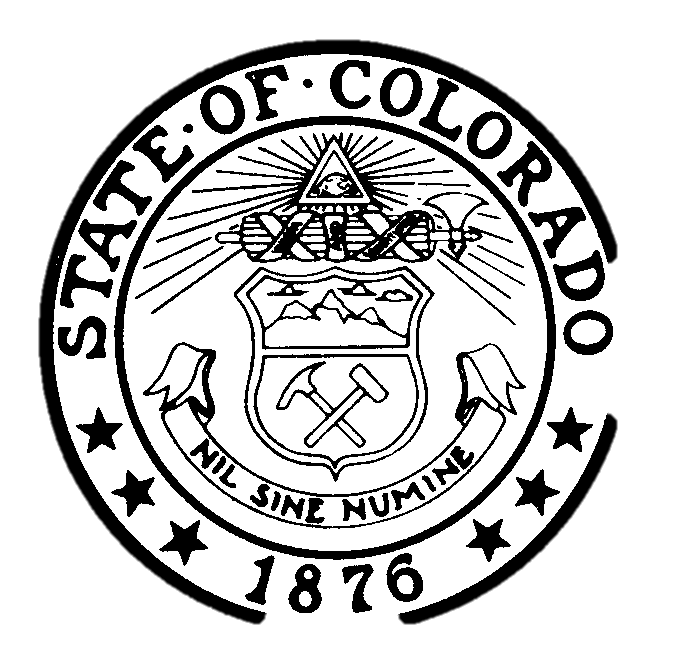 Colorado’s Service Center Approach
Mike Hardin
Business and Licensing Division Director
 
May 20, 2014
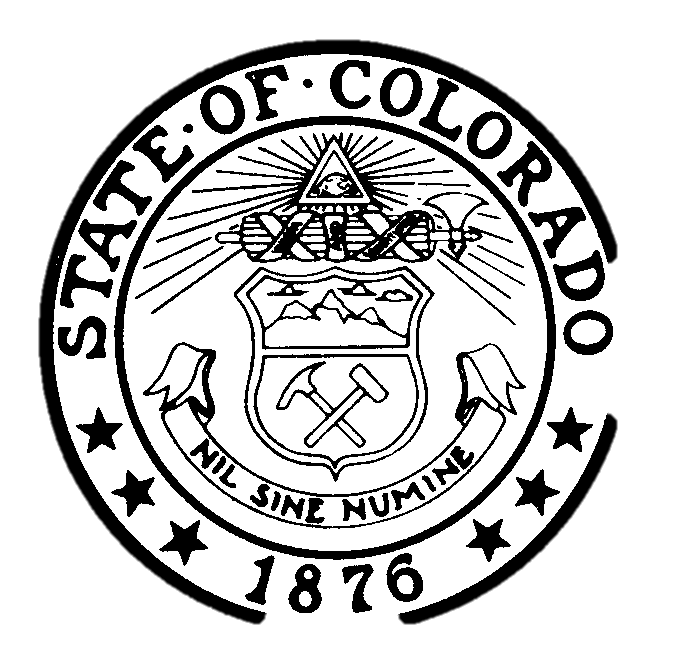 Call Center vs Service center
Call Center
Service Center
Paper Form Based
Calls Only
Business Customer Only
Lacked Escalation Process
No Metrics
Forwarded Calls to Programs
Where  you ended your Career
Less Sophisticated Communicator
No Technical Knowledge Required
Web Based
Calls, E-mail, Mail
Seven Programs
Structure Escalation Process
Handles Broad Customer Inquires
Measured Performance
Where you start your career
Master Communicator
Technical Knowledge
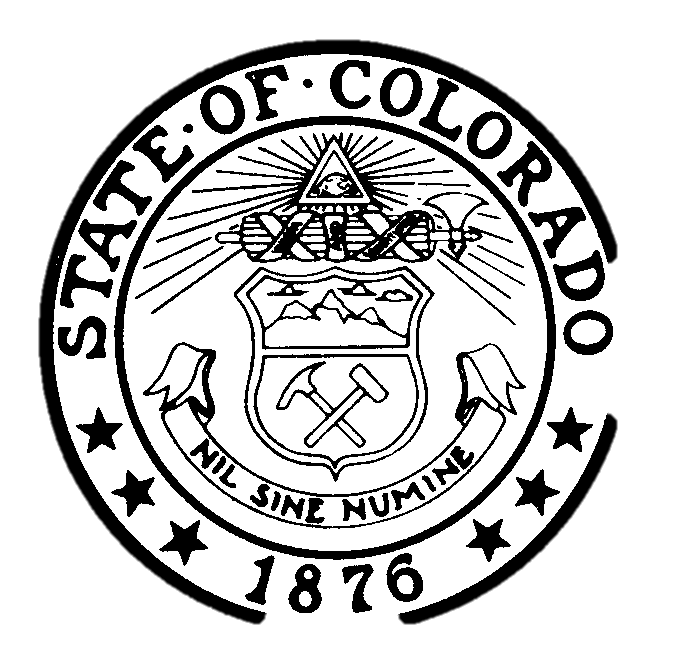 Personnel Restructuring
Analyzed Call and Email Volumes Over 12 Month Period
Added Elections Division Support
Expanded from 7 to 10 Service Agents
Restructured Creating Expertise Levels from Tech I to Tech III
Implemented Escalation Process
Created “Talent Pipeline”
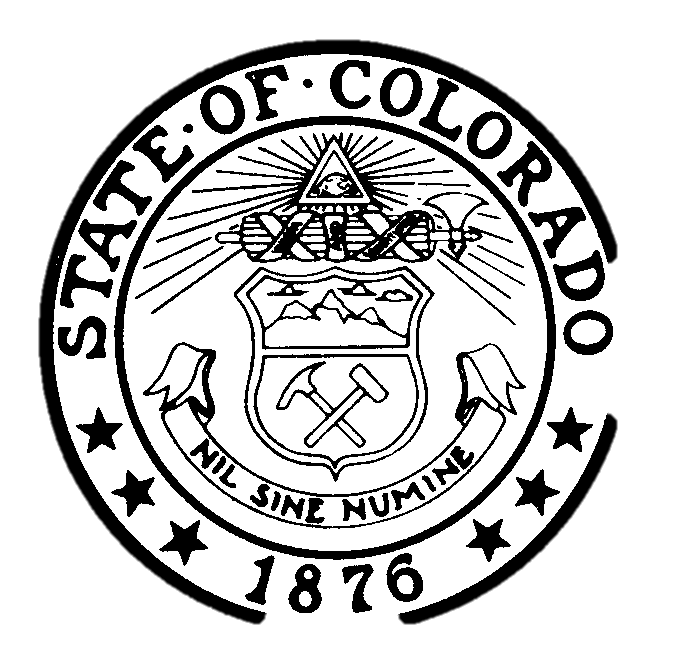 Queue management
Use of Auto Call Distribution System Tool

Match Agent Experience Level with Customer Needs

Manage Volume and Free Agents for Other Tasks

Adjustments Made by Supervisor for Efficiency

Integrate Voicemail Option with Common Extension
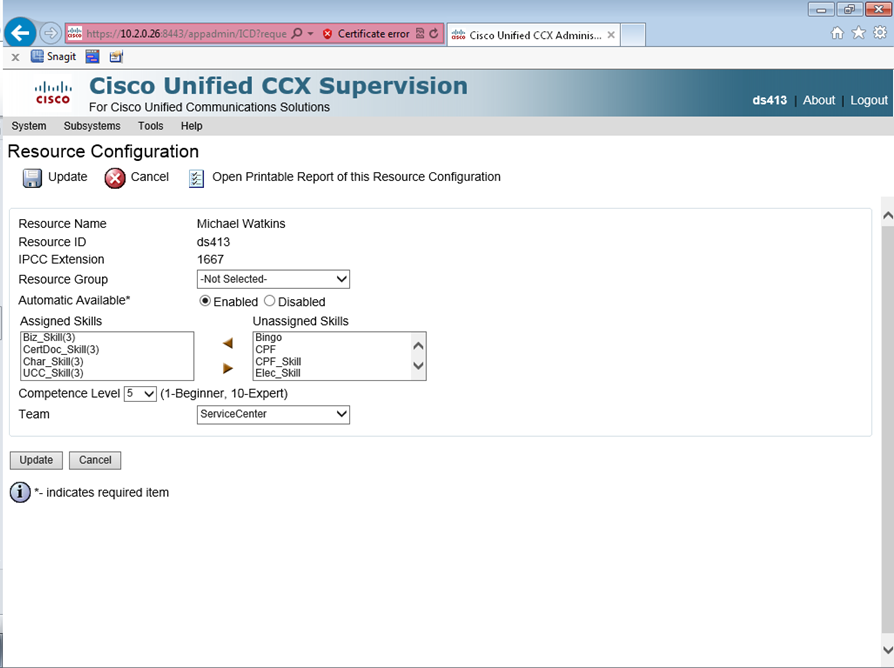 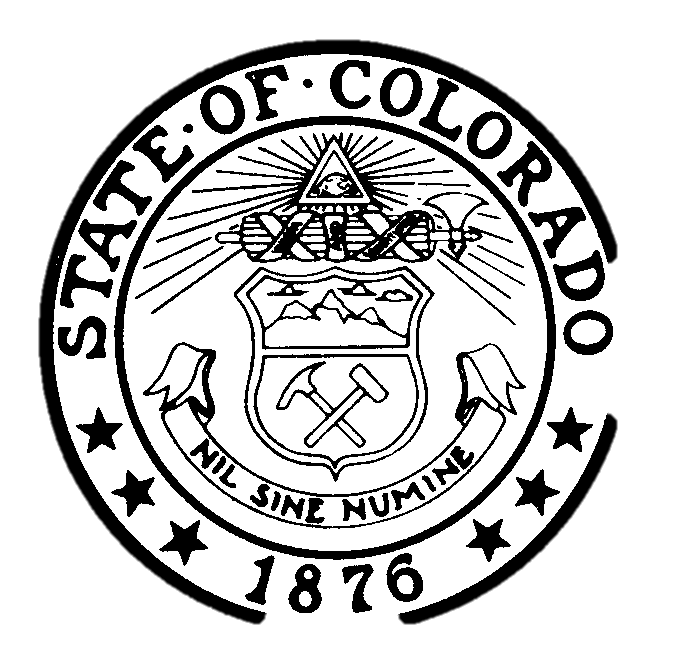 Wall Board Tool
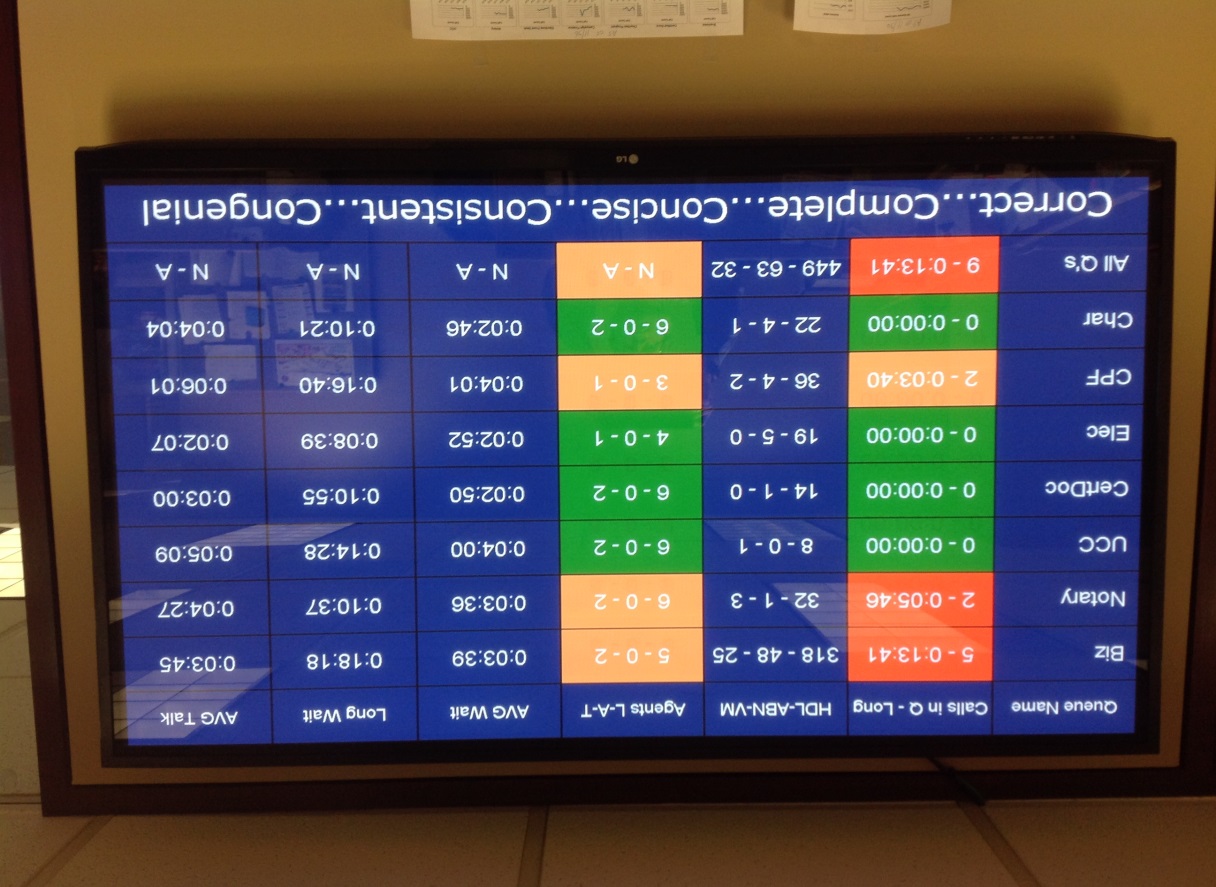 Collaborative Effort with Service Center Personnel and IT Division

Provides Important Performance Data

Real Time

Drives Behaviors

Added Messaging

Internal Web-Link for Other Department Employees
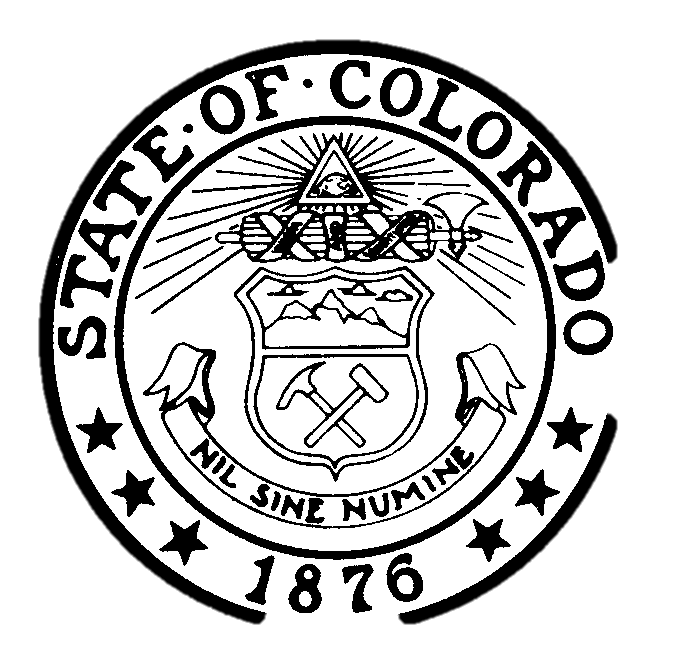 Wall Board Tool Continued…
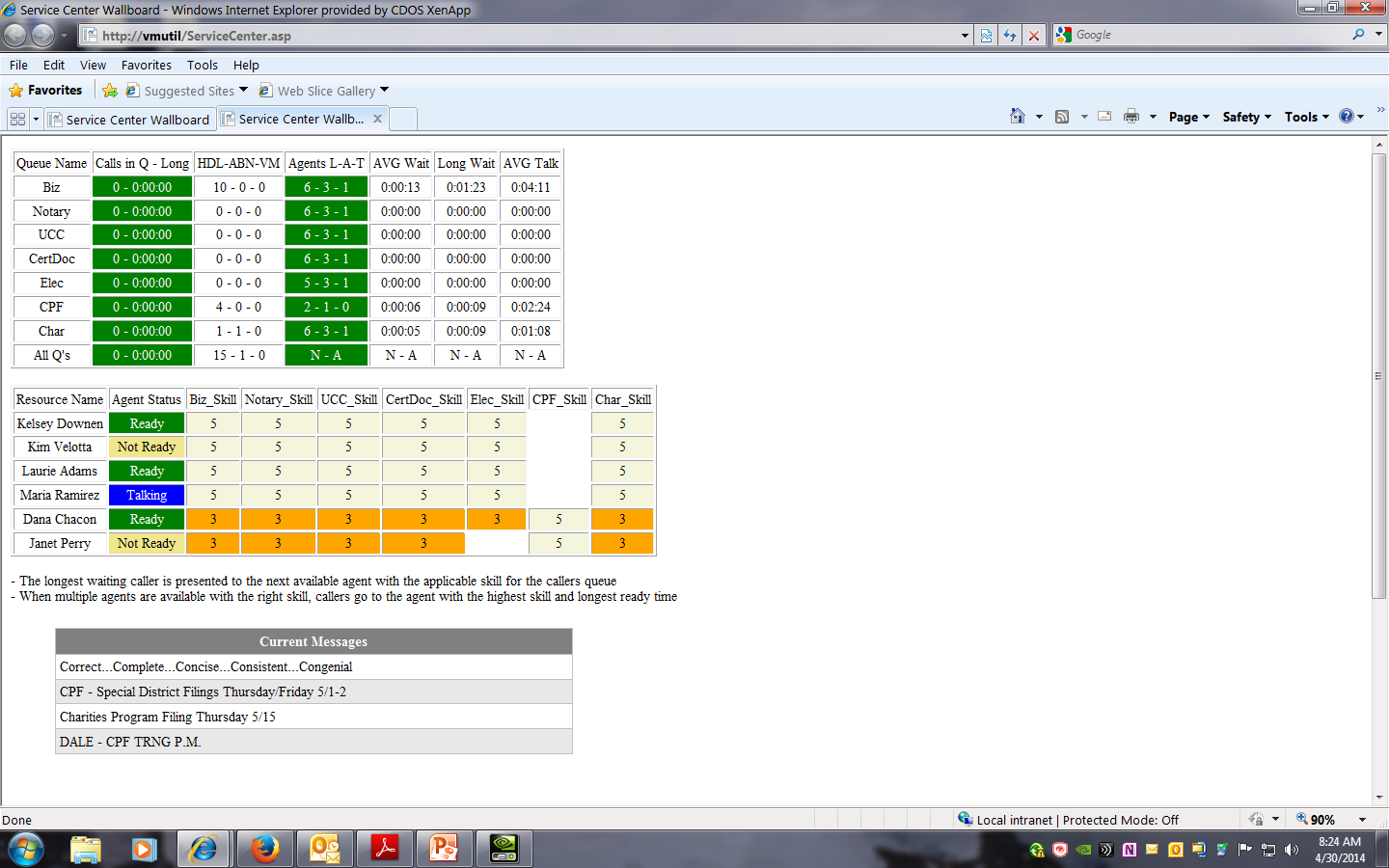 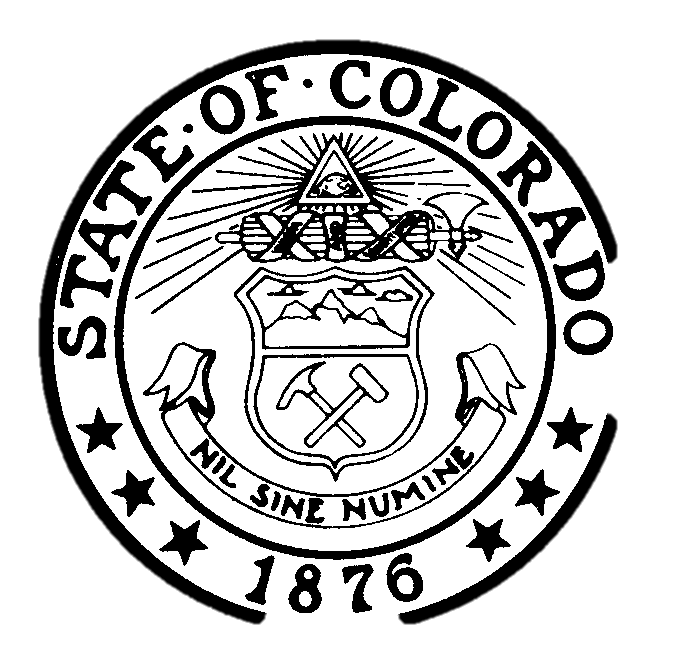 Cross Training
Supports Internal and External Customers

Increases Program Capacity
 
Improves Morale

Exposes Employees to Other Growth Opportunities

Improves Customer Support
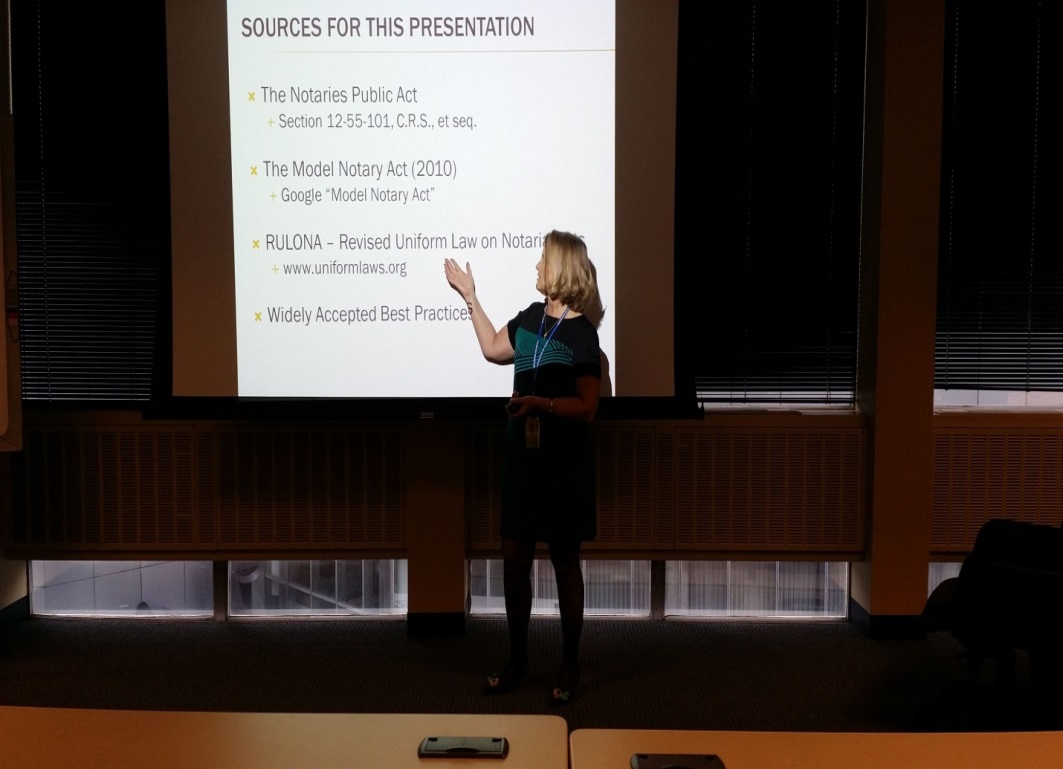 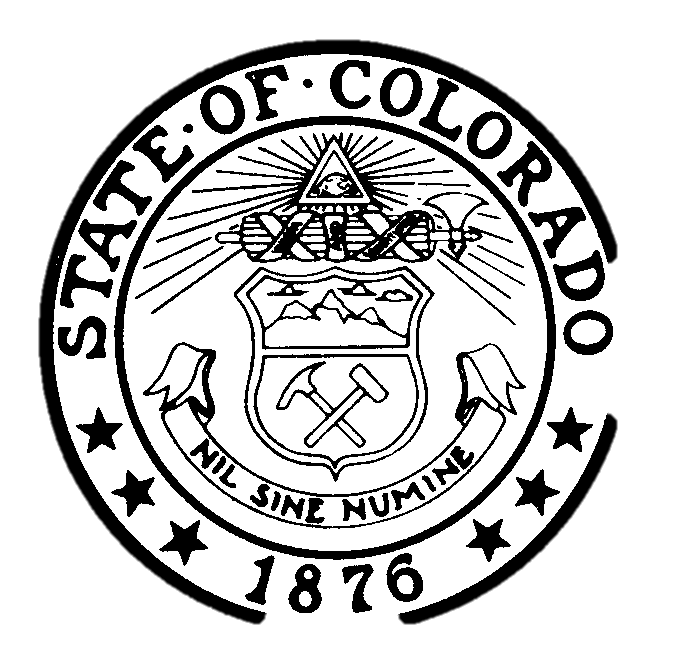 Program Support Transitions
Customer Synch Meetings

Ongoing Program Support and Escalation

Periodic Training

In Program Training with Action Plan

Agent Participation in System Testing
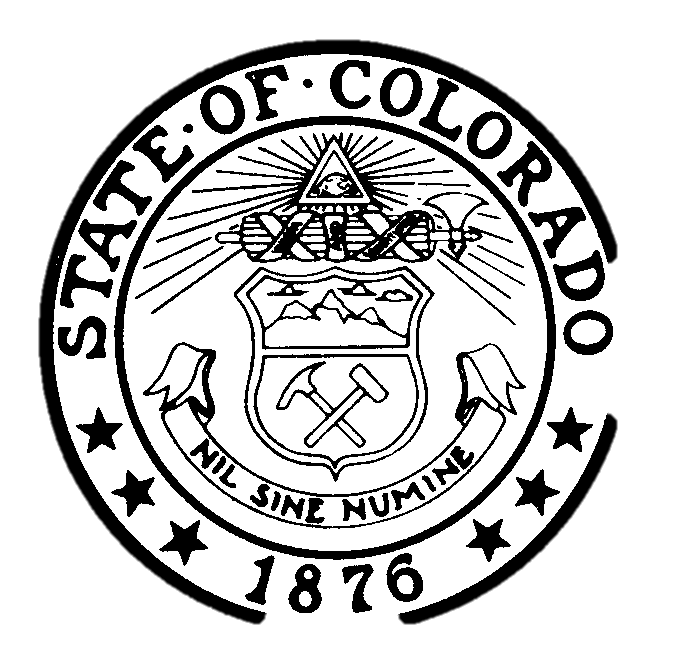 Results and Lessons Learned
Centralized Service Center for multiple programs leads to better customer service and program efficiencies.

Exceeding Global Call Metrics:
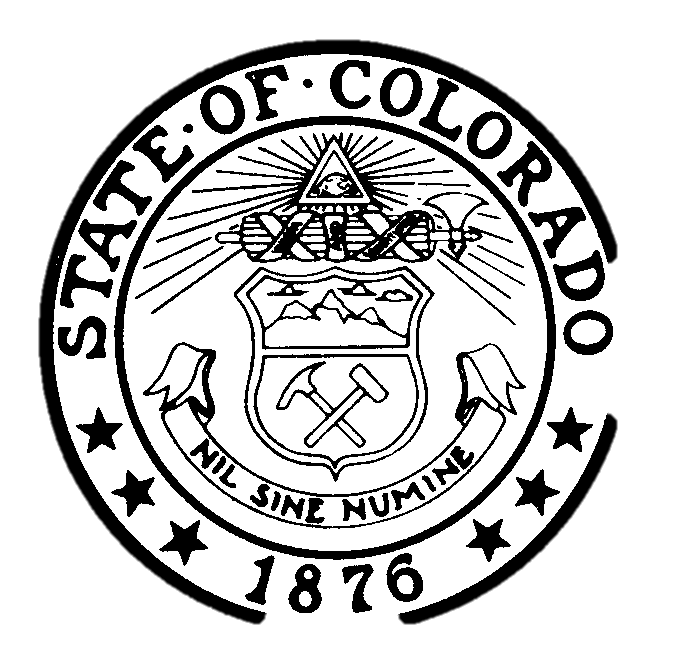 Results and Lessons Learned Continued…
Fewer Interruptions for Program Managers

Position agents who are learning the same topics close to one another.

Incorporate agents into the system development process to improve internal user acceptance, system learning, and system testing.

Employees like to be challenged and learn new skills.

Service Center increase career opportunities.

Prior planning in critical to a smooth transition of duties.

Tiered structure within the Service Center provides better customer service.
Thank you!